Аддиктология
Доцент кафедры психиатрии ПИМУ к.м.н.
Карпухин Иван Борисович
Аддиктология
- наука об аддиктивном (зависимом) поведении. Аддиктология изучает причины возникновения аддикций, механизмы их развития, психологические и клинические признаки, симптомы, динамику, способы коррекции и терапии.
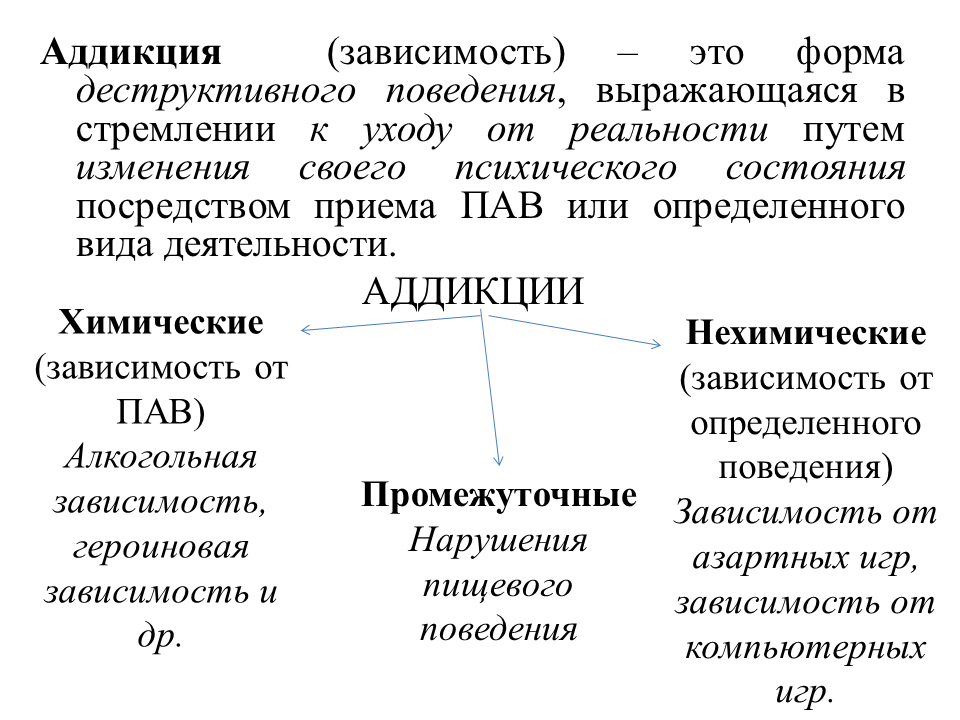 Нехимические (поведенческие) аддикции
Объектом зависимости становится поведенческий паттерн, а не психоактивное вещество (ПАВ). Ц.П. Короленко предложил их классификацию, в которую вошли азартные игры (гемблинг), трудоголизм, страсть к трате денег, компьютерные или интернет-зависимости, телевизионные («телеаддикция»), аддикцию к мобильным телефонам.
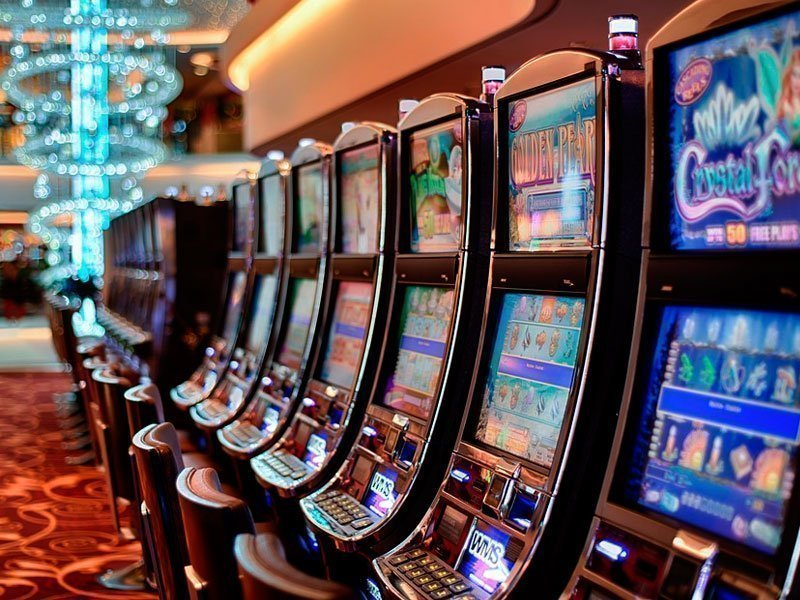 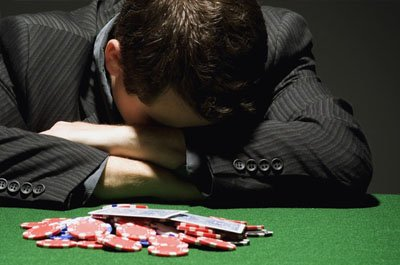 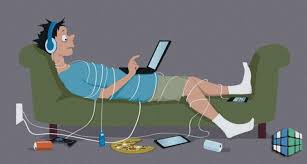 Азартные игры (гемблинг, лудомания)
Гемблинг или участие в азартных играх (F63.0 по МКБ-10), заключается в следующем- «частые повторные эпизоды участия в азартных играх, что доминируют в жизни субъекта и ведут к снижению социальных, профессиональных, материальных и семейных ценностей, при этом не уделяется должного внимания обязанностям в этой сфере».
Азартные игры (гемблинг, лудомания)
Лица, участвующие в игре, часто злоупотребляют алкоголем и другими ПАВ. 
Факторами, предрасполагающими к гемблингу, являются:

неправильное воспитание в семье; 
участие в играх родителей, знакомых; 
стремление к игре с детства (домино, карты, монополия и т.д.); 
вещизм, переоценка значения материальных ценностей; 
фиксированное внимание на финансовых возможностях; 
зависть к более богатым родственникам и знакомым; 
убеждение в том, что все проблемы можно решить с помощью денег.
Химическая и нехимическая аддикция
Алкогольная зависимость
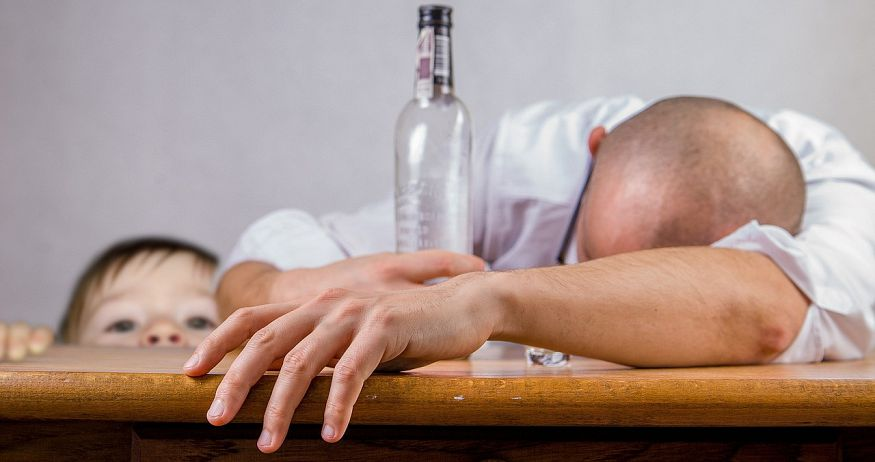 Сильное желание принять ПАВ;
Трудности в контролировании его употребления; 
Упорное продолжение его использования, несмотря на пагубные последствия; 
предпочтение употребления психоактивного вещества в ущерб другим видам деятельности и выполнению обязанностей; 
Возрастание допустимых пределов употребления и иногда состояние абстиненции.
Химическая и нехимическая аддикция
Гемблинг
Постоянная вовлеченность, увеличение времени, проводимого в ситуации игры, быстро нарастающее снижение способности сопротивляться соблазну.  
«Потеря контроля», выражающаяся в неспособности прекратить игру как после большого выигрыша, так и после постоянных проигрышей;
Химическая и нехимическая аддикция
Гемблинг
Изменение круга интересов, вытеснение прежних мотиваций игровой, постоянные мысли об игре, преобладание и воображение ситуаций, связанных с игровыми комбинациями. Постепенное увеличение частоты участия в игре, стремление к более высокому риску; 
Состояния психологического дискомфорта, раздражения, беспокойства, развивающиеся через сравнительно короткие промежутки времени после очередного участия в игре, с труднопреодолимым желанием снова приступить к игре; Через 12–24 часа после окончания игры развивается игровой абстинентный синдром
Профилактика у групп риска
«Группа риска» - подростки и молодые люди. Отчасти это связано с тем, что распространенность патологической вовлеченности в азартные игры в этой категории населения в 2-3 раза выше, чем в популяции взрослых. 
В ходе работы с идентифицированными целевыми группами реализуют следующие технологии: 
- специальные тренинги по форсированному развитию свойств психологической устойчивости к вовлечению в игроманию; 
- мотивационное консультирование, направленное на изменение дезадаптивных форм поведения (для группы лиц с начальными проявлениями патологического пристрастия к азартным играм); 
- семейное консультирование; 
- краткосрочные психотерапевтические технологии (для группы с начальными проявлениями патологического пристрастия к азартным играм).
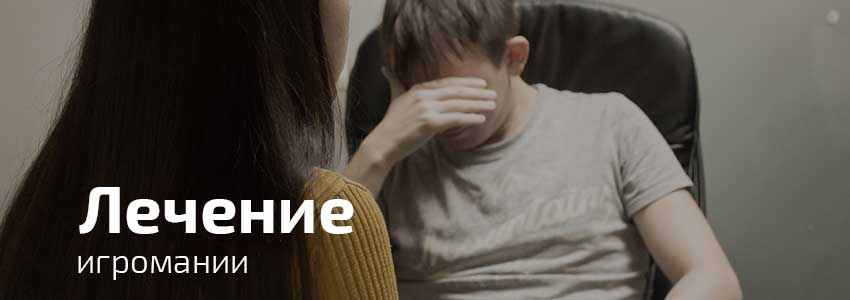 [Speaker Notes: С другой стороны, профилактическая работа с молодежью наиболее эффективна, что определяется психологическими особенностями молодых людей и наличием организационных предпосылок для такой работы в школе и других образовательных учреждениях.]
Интернет-зависимости
M. Shotton предложила три разновидности зависимости от компьютера. 
«Сетевики» - оптимистичны, социально активны и позитивно настроены к другим людям, имеют друзей, в том числе противоположного пола, поддерживают нормальные отношения с родителями. Компьютер для них нечто вроде хобби
«Рабочие» – самая малочисленная группа. Процесс программирования у них четко спланирован, программы пишутся ими для достижения нужного результата.
«Исследователи» – самая многочисленная группа. Для них программирование сродни интеллектуальному вызову и одновременно развлечению.
Виртуальная реальность - это нематериальность воздействия, условность параметров и эфемерность, - это не есть сама жизнь, это скорее придуманная часть жизни, чувств, отношений и действий.
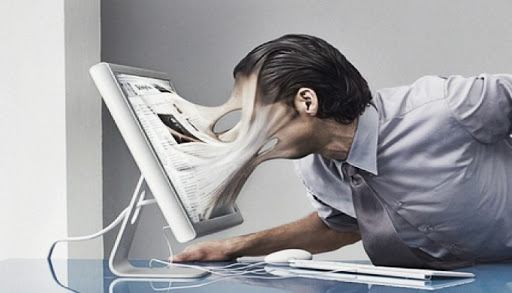 [Speaker Notes: «Исследователи» - представители этой группы с удовольствием занимаются отладкой программ; компьютерное пиратство и хакерство они приемлют, полагая их «честной игрой» против других программистов (разработчиков программ) и/или администраторов вычислительных систем. 
У интернет-зависимых людей проявляются скрытые формы других аддикций: СА переходит в «киберсекс»; коммуникативные зависимости такие, как псевдология, крусодерство проявляются в «кибернет-отношениях»; пристрастия к азартным играм находит выход в своеобразном Интернет-гемблинге.]
Интернет-зависимости
Психологические симптомы:
 хорошее самочувствие или эйфория за компьютером;
 невозможность остановиться; увеличение количества времени,
 проводимого за компьютером; пренебрежение семьей и друзьями;
 ощущения пустоты, депрессии, раздражения не за компьютером;
 ложь работодателям или членам семьи о своей деятельности; 
проблемы с работой или учебой.
Физические симптомы: 
туннельное поражение нервных стволов руки, связанное с длительным перенапряжением мышц (синдром карпарального канала); 
сухость в глазах; 
головные боли по типу мигрени; 
боли в спине; 
нерегулярное питание, пропуск приемов пищи; 
пренебрежение личной гигиеной; 
расстройства сна, изменение режима сна.
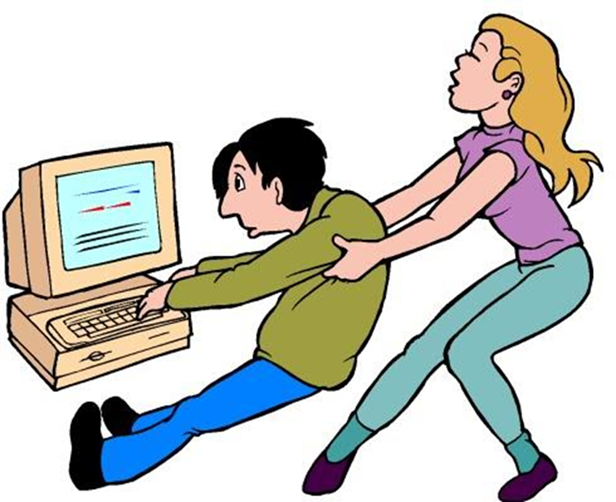 Диагностика
Тест Чена предназначена для диагностики Интернет-зависимости. По своим критериям он наиболее близок к диагностическим компонентам, универсальным для всех вариантов аддикций – изменения настроения, рост толерантности, симптомы отмены, конфликт с окружающими, рецидив. Тест позволил параллельно измерить как специфические симптомы зависимости (толерантность, симптом отмены, компульсивность), так и исключительно психологические аспекты (способность управлять личным временем и наличие внутриличностых проблем). 
Тест включает в себя 5 оценочных шкал:
1. Шкала компульсивных симптомов
2. Шкала симптомов отмены
3. Шкала толерантности
4. Шкала внутриличностных проблем и проблем связанных со здоровьем
5. Шкала управления временем
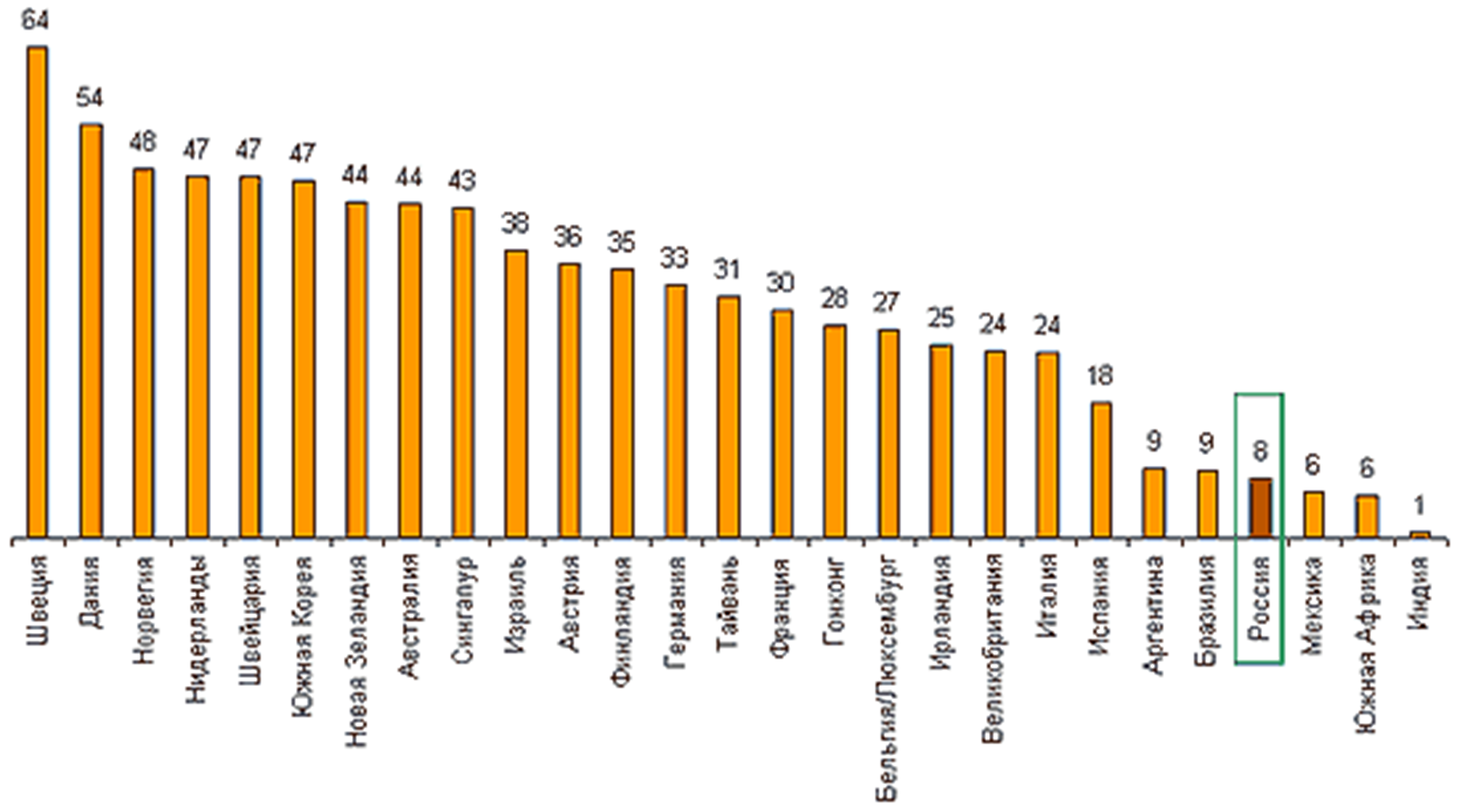 Статистика интернет-зависимости в мире
Ремиссия
У пациентов более, чем в 60% в ремиссии аффективные расстройства были продолжительными (3–4 месяца) и грубыми (дисфория, сниженное настроение с тоскливым оттенком, астения, сопровождающаяся раздражительностью и т. д.). Больные восстанавливали трудовую деятельность, частично отдавали долги. У части пациентов на фоне аффективных расстройств появлялись периоды актуализации патологического влечения к алкоголю.
     Начало актуализации патологического влечения манифестировало усилением аффективной симптоматики, к которой присоединялся идеаторный компонент.
    Срывы и рецидивы игровой зависимости в меньшей степени связаны с внешними обстоятельствами, в большей степени — с интенсивностью патологического влечения к прежнему поведенческому паттерну.
Профилактика
Различают первичную, вторичную и третичную профилактику.

Первичная профилактика - информирование населения о риске возникновения игровой зависимости и связанных с ней психических нарушений, а также о негативных социальных и финансовых последствиях чрезмерного увлечения азартными играми; формирование в обществе критического отношения к азартным играм, коррекция заблуждений о возможности обогащения и заработка за счет азартных игр.

Вторичная профилактика - работа с представителями «группы риска» из разных возрастных и социальных слоев населения. Она нацелена на преодоление имеющихся факторов риска, достоверно увеличивающих вероятность формирования игровой зависимости.

Третичная профилактика - проводится среди пациентов, страдающих от игровой зависимости и находящихся в стадии ремиссии.